Welcome to 
BCSGA
What is BCSGA?
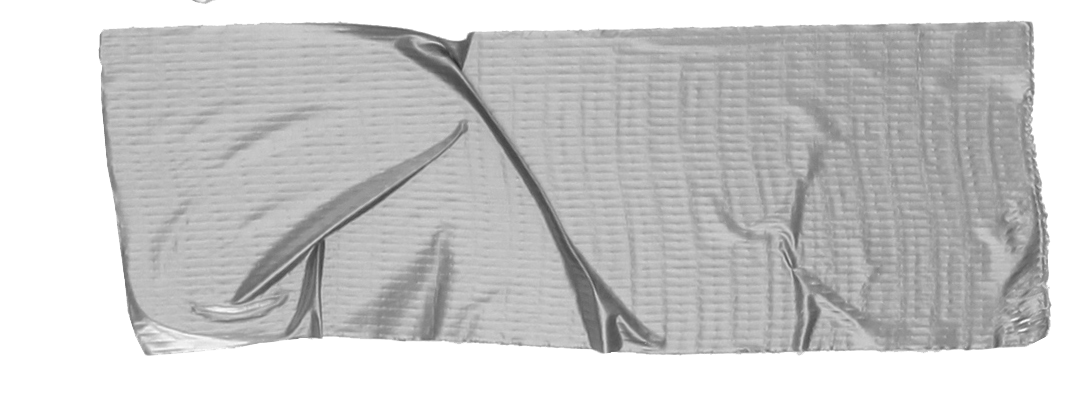 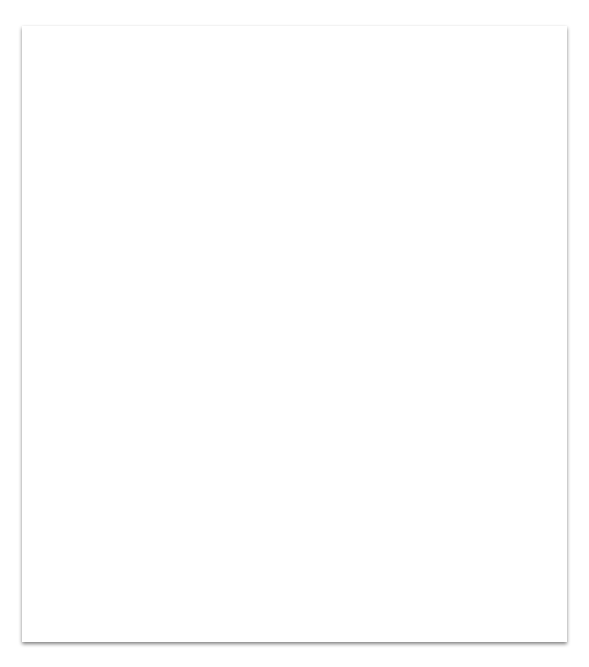 What is BCSGA?
Bakersfield College Student Government Association (BCSGA) is your organization. The Association presents your opinions, needs and concerns to such groups as the College Council, the State Student California Community College (SSCCC) and many campus-wide and district-wide committees.
What is important to know within BCSGA?
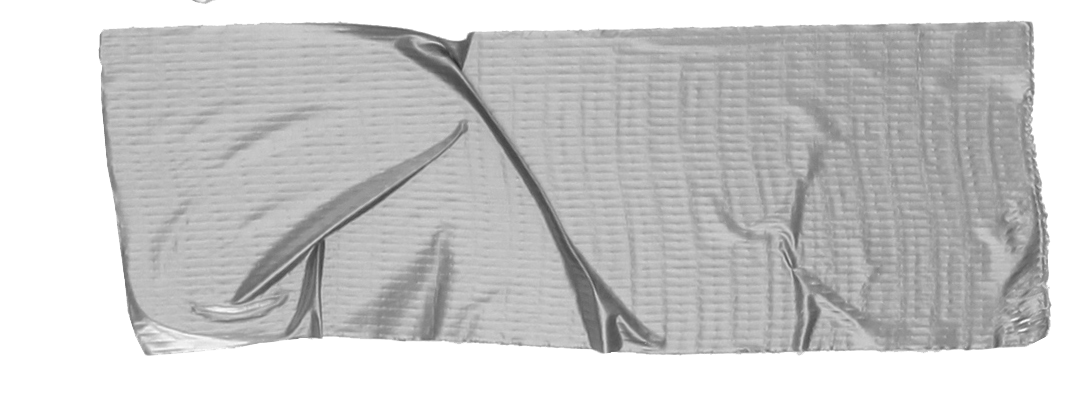 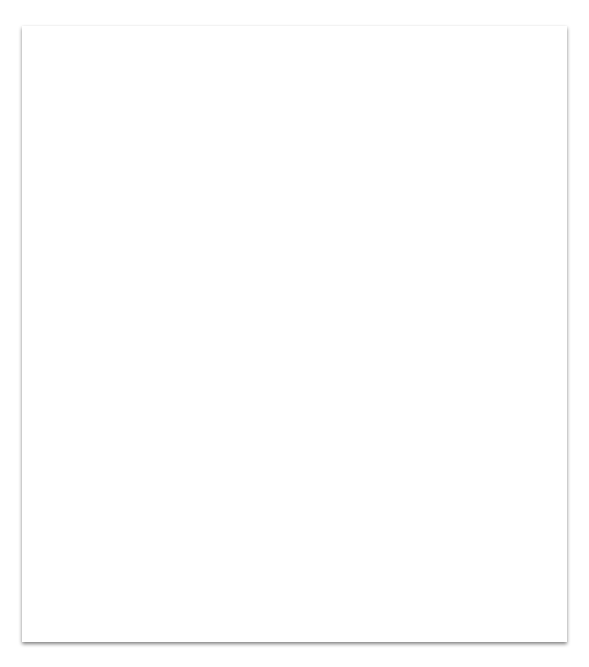 Important to Know:
COBRA
Robert’s Rules of Order
Brown Act
The purpose of the Codes of the Bakersfield Renegade Association (COBRA) is to provide a single, well-organized document that encloses all the established bylaws, codes, protocols, procedures, agreements, etc. of the Bakersfield College Student Government Associated (BCSGA) at Bakersfield College (BC) in Bakersfield, California.
COBRA
What is it?
Robert's Rules of Order is the standard set of rules first published in 1876 by Henry M. Robert to run orderly meetings with maximum fairness to all members.
Robert’s Rules of Order
What is it?
The Ralph M. Brown Act (referred to as the “Brown Act”) is intended to provide public access to meetings of California local government agencies.
Brown Act
What is it?
QUESTIONS?
Point System!
-2 points
-1 point
Reports of Attendance and Absence as well as respective points gained toward censure shall be reported during each meeting of the Senate
Lorem ipsum porta dolor sit amet nec
Lorem ipsum porta dolor sit amet nec
Lorem ipsum dolor sit amet adipiscing. Donec risus dolor, porta venenatis neque pharetra luctus felis. Proin vel tellus nec in felis volutpat amet molestie cum sociis.
Lorem ipsum dolor sit amet adipiscing. Donec risus dolor, porta venenatis neque pharetra luctus felis. Proin vel tellus nec in felis volutpat amet molestie cum sociis.
Unexcused office hour
Unexcused Senate absence
Unexcused absence from Association meetings
3 unexcused tardies at Association meetings
Failure of a BCSGA Officer to report when agenized regardless of presence during Senate
At 5 Points, the officer will go under Judicial Review
Where does each position in BCSGA go?
Executive Board
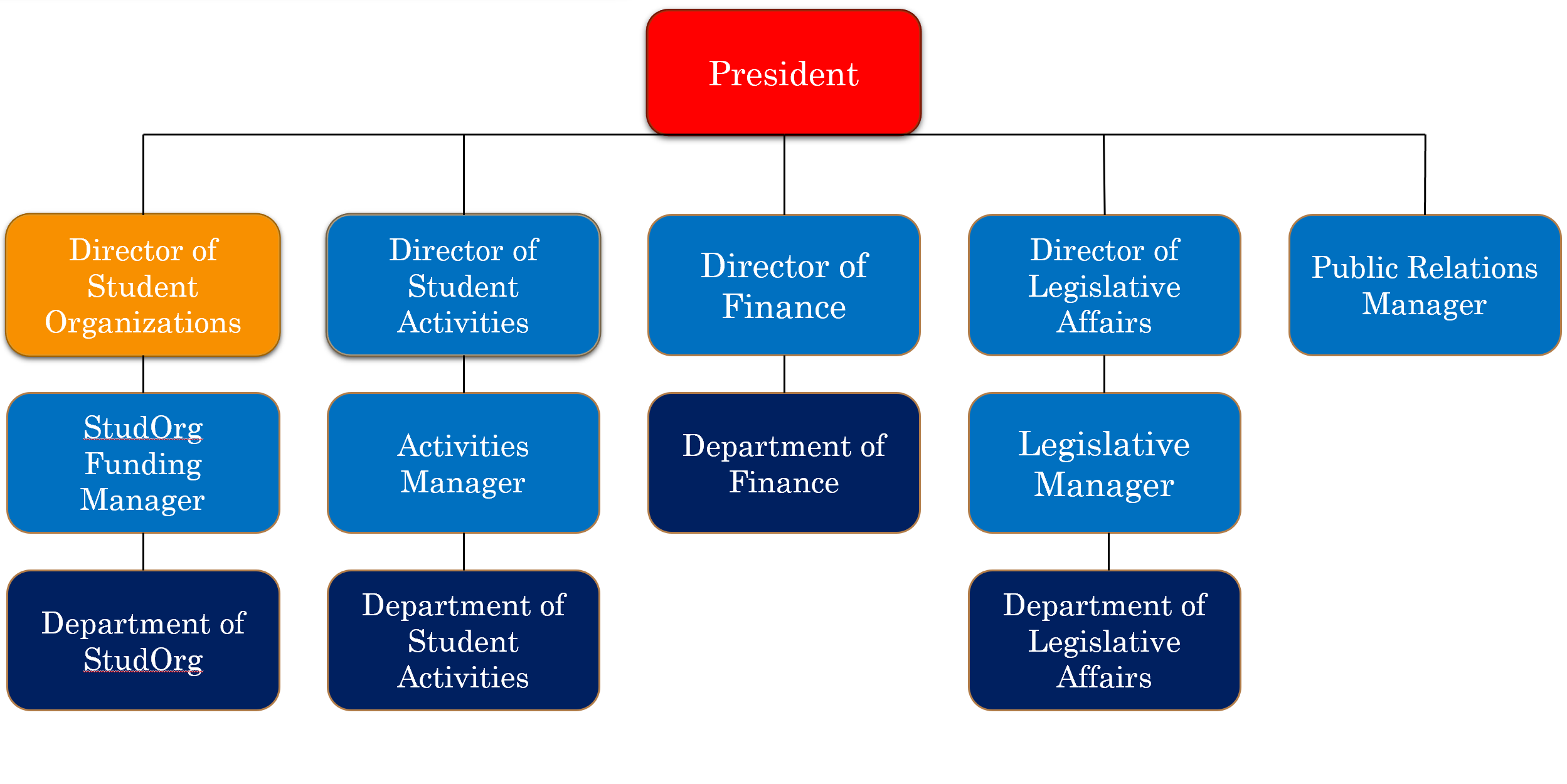 Legislative Board
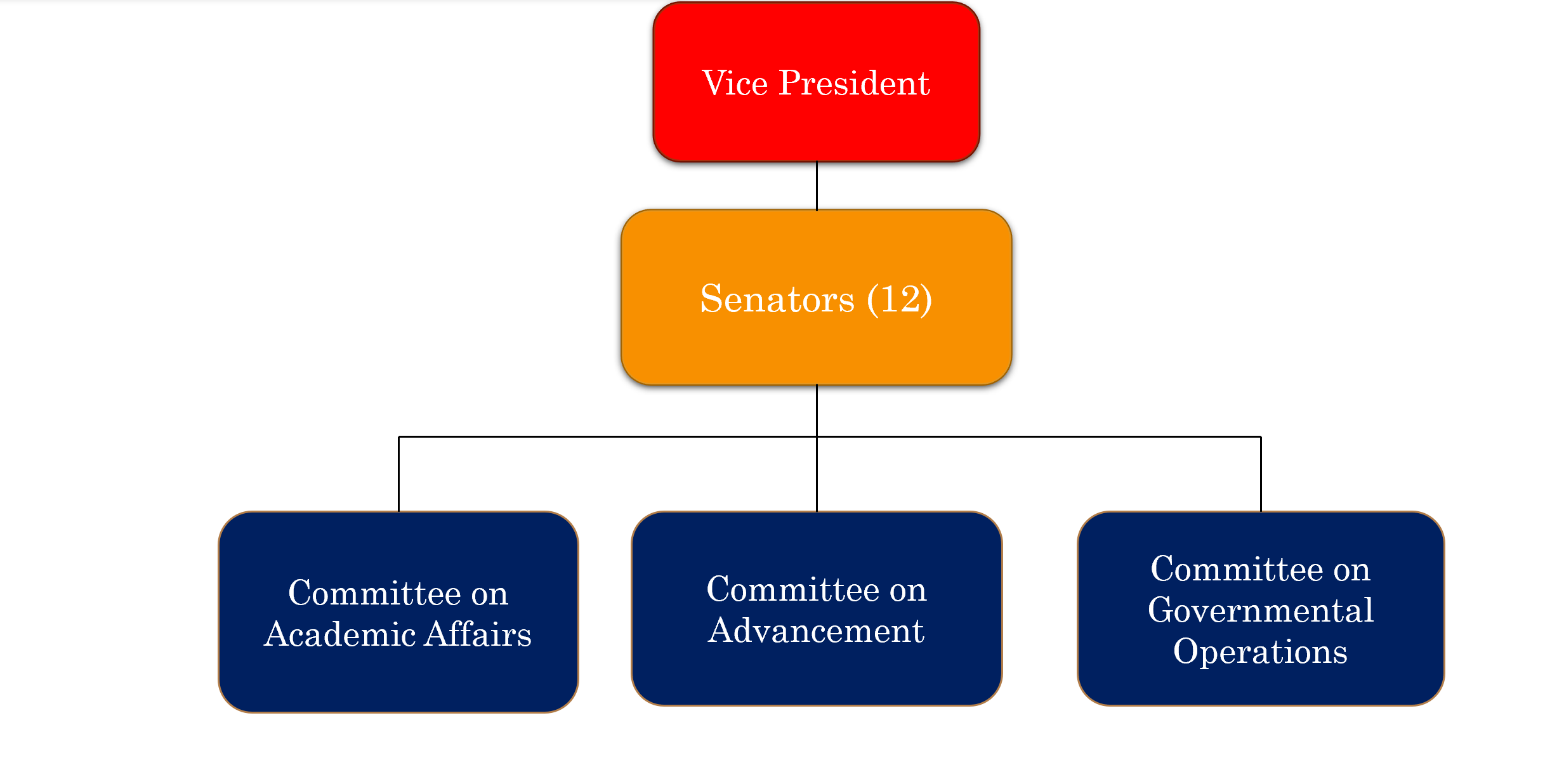 Judicial Board
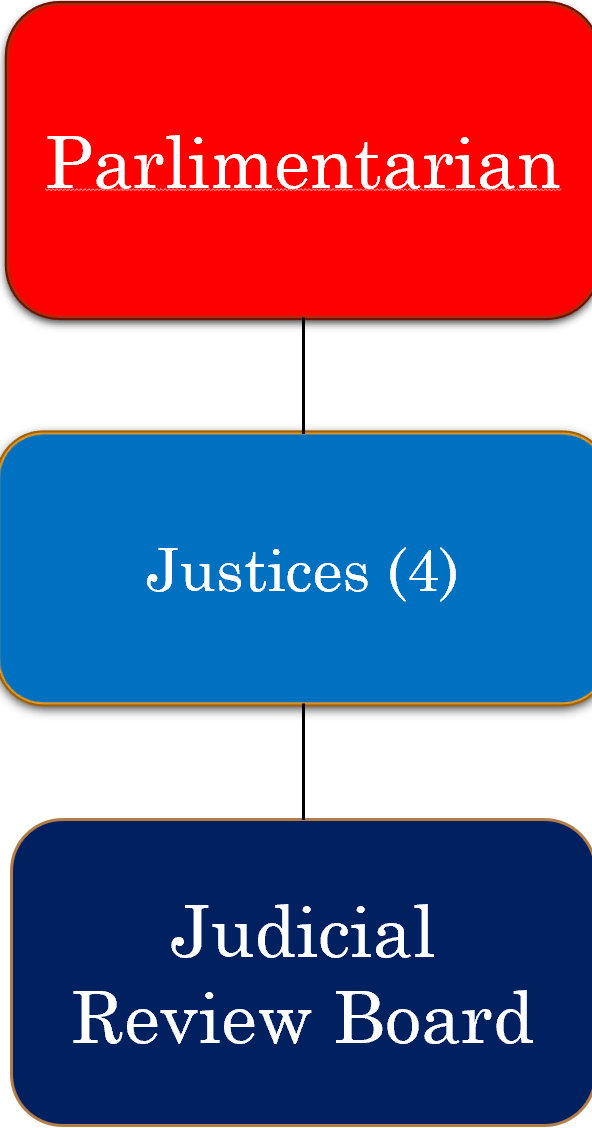 Student Senate of California Community Colleges
(SSCCC)
Student Senate of California Community Colleges (SSCCC)
The Student Senate for California Community Colleges works to promote and safeguard access for current and future students to California public higher education in accordance with the Master Plan for Higher Education through system participatory governance, legislative and policy advocacy, and regional support and development.
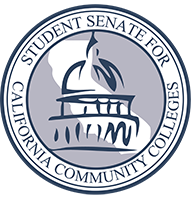 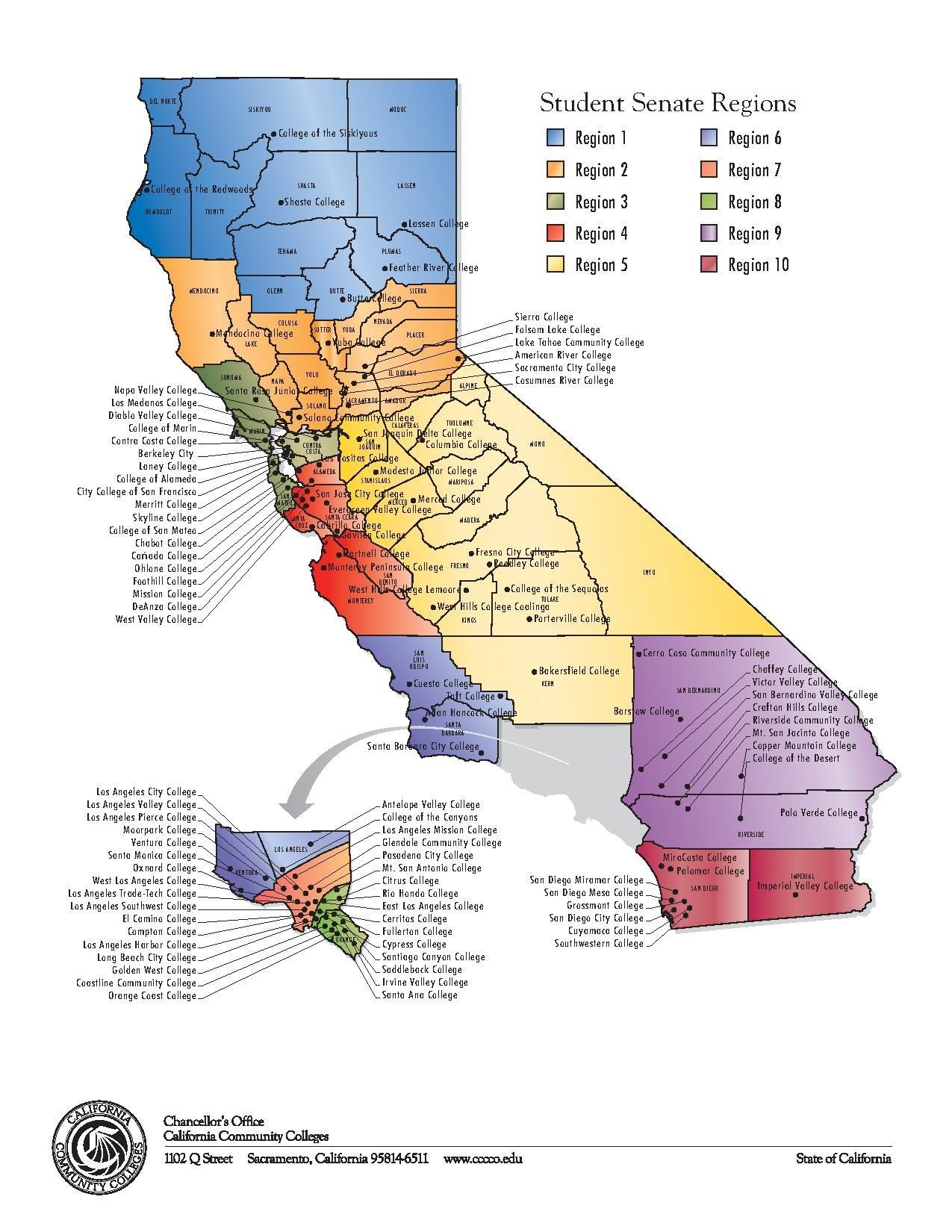 MAP OF SSCCC REGIONS
MAP OF SSCCC REGIONS
Student Senate of California Community Colleges
SSCCC
Region 5
Region 8
Region 9
Region 3
Region 4
Region 6
Region 7
Region 1
Region 2
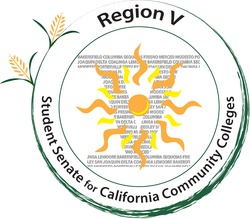 Other great community colleges in Region 5
Bakersfield College